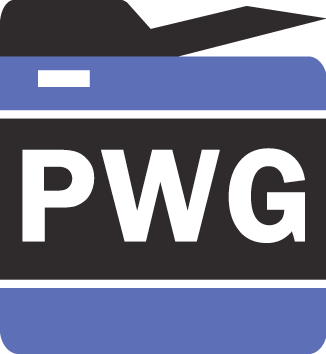 ®
The Printer Working Group
IPP Workgroup Session, Day 1
April 17, 2019
Copyright © 2019 The Printer Working Group. All rights reserved. The IPP Everywhere and PWG logos are trademarks of the IEEE-ISTO.
PWG IP Policy
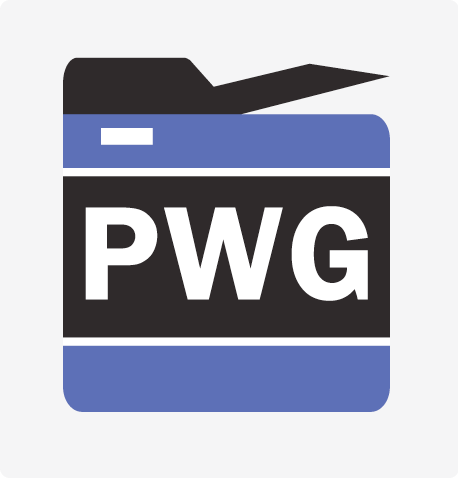 ®
"This meeting is being held in accordance with the PWG Intellectual Property Policy"
http://www.pwg.org/chair/membership_docs/pwg-ip-policy.pdf
TL;DR: Anything you say in a PWG meeting or email to a PWG address can be used in a PWG standard
(but please do read the IP policy above if you haven't done so)
Copyright © 2019 The Printer Working Group. All rights reserved. The IPP Everywhere and PWG logos are trademarks of the IEEE-ISTO.
Agenda
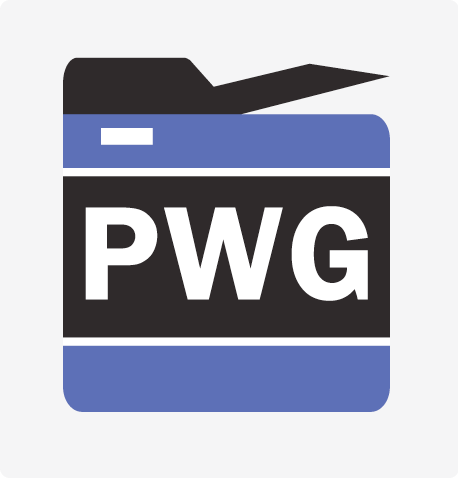 ®
April 17, 2019 (Eastern Daylight Time)
Copyright © 2019 The Printer Working Group. All rights reserved. The IPP Everywhere and PWG logos are trademarks of the IEEE-ISTO.
Agenda
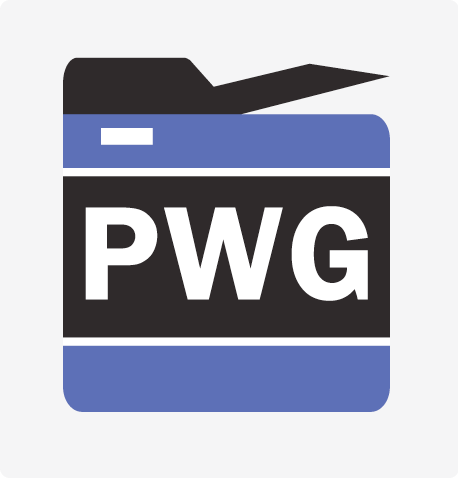 ®
April 18, 2019 (Eastern Daylight Time)
Copyright © 2019 The Printer Working Group. All rights reserved. The IPP Everywhere and PWG logos are trademarks of the IEEE-ISTO.
Charter
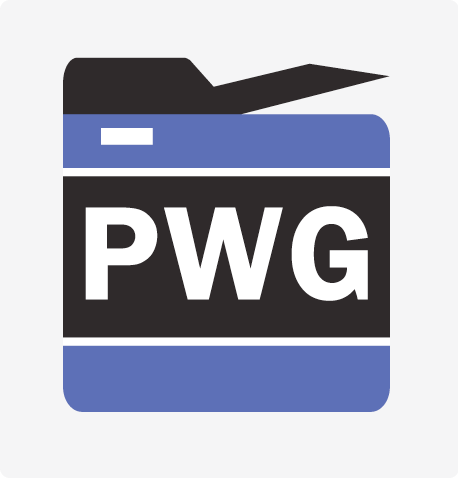 ®
Current charter:
http://ftp.pwg.org/pub/pwg/ipp/charter/ch-ipp-charter-20170615.pdf
The Internet Printing Protocol (IPP) workgroup is chartered with the maintenance of IPP, the IETF IPP registry, and support for new clients, network architectures (Cloud, SDN), service bindings for MFDs and Imaging Systems, and emerging technologies such as 3D Printing
In addition, we maintain the IETF Finisher MIB, Job MIB, and Printer MIB registries, and handle synchronization with changes in IPP
Copyright © 2019 The Printer Working Group. All rights reserved. The IPP Everywhere and PWG logos are trademarks of the IEEE-ISTO.
Officers
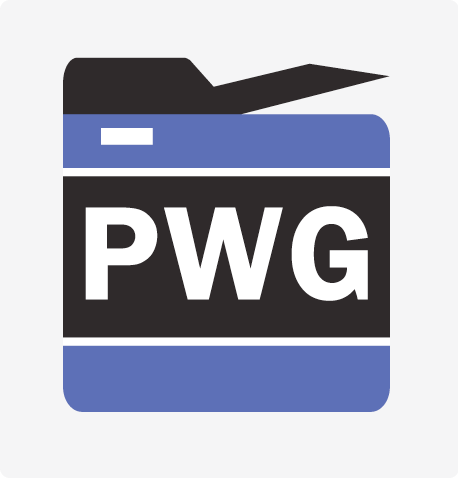 ®
IPP WG Co-Chairs:
Paul Tykodi (TCS)
Ira McDonald (High North)
IPP WG Secretary:
Michael Sweet (Apple)
IPP WG Document Editors:
Ira McDonald (High North) – IPP System Service, MFD Alerts v1.1
Michael Sweet (Apple) – IPP 3D Printing Extensions v1.1, IPP Document Object v1.1, IPP Encrypted Jobs and Documents, IPP Everywhere v1.1, IPP Everywhere Printer Self-Certification Manual v1.1, IPP Job Extensions v2.0, IPP System Service, PWG Safe G-Code Subset for 3D Printing v1.0
Smith Kennedy (HP Inc.) – IPP Authentication Methods, IPP Encrypted Jobs and Documents, IPP Enterprise Printing Extensions v1.0 (EPX)
Copyright © 2019 The Printer Working Group. All rights reserved. The IPP Everywhere and PWG logos are trademarks of the IEEE-ISTO.
Status (1/2)
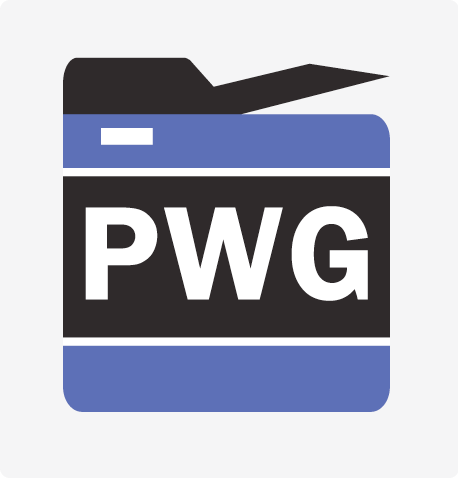 ®
PWG Specifications in development:
IPP 3D Printing Extensions v1.1		- Approved
IPP Document Object v1.1			- Stable Draft
IPP Everywhere v1.1			- Stable Draft
IPP Everywhere Printer Self-Certification 	- Prototype DraftManual v1.1
IPP Job Extensions v2.0			- Prototype Draft
IPP Enterprise Printing Extensions v1.0	- Initial Draft
IPP System Service v1.0			- Prototype Draft
MFD Alerts v1.1				- Approved
IPP Best Practice in development:
IPP Authentication Methods			- PWG Last Call
IPP Encrypted Jobs and Documents		- Interim Draft
PWG Safe G-Code Subset for 3D Printing	- PWG Formal Vote
Copyright © 2019 The Printer Working Group. All rights reserved. The IPP Everywhere and PWG logos are trademarks of the IEEE-ISTO.
Status (2/2)
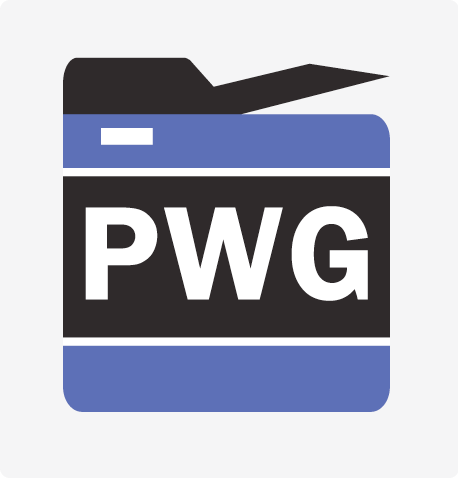 ®
Up-to-date pending IANA registrations online:
http://www.pwg.org/ipp/ipp-registrations.xml
Continue to maintain this in parallel for new specifications
Github repository: https://github.com/istopwg/ippregistry
IPP Everywhere Printer Self-Certifications:
https://www.pwg.org/printers 
365 printers currently listed
Second 1.0 self-certification tools update released in October 2017
Third 1.0 self-certification tools update released in November 2018
IPP Sample Code:
Github repository:
https://github.com/istopwg/ippsample
Fork of CUPS code includes ippfind, ippproxy, ippserver, ipptool, ipptransform, and ipptransform3d
Copyright © 2019 The Printer Working Group. All rights reserved. The IPP Everywhere and PWG logos are trademarks of the IEEE-ISTO.
3D Printing Topics
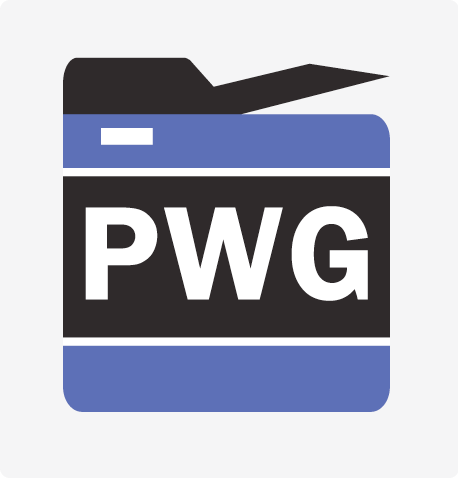 ®
Work to get wide adoption of IPP 3D v1.1 and PWG Safe G-Code Subset v1.0
Reach out to vendors - point to IPP sample code
Both local printing and cloud
Can we develop a GUI client prototype?
Concrete printing
Material types
Determine whether other material properties are needed (additives, amount of water, etc.)
Other print ticket properties needed?
Liaisons (next slide)
Copyright © 2019 The Printer Working Group. All rights reserved. The IPP Everywhere and PWG logos are trademarks of the IEEE-ISTO.
3D Liaison Discussions
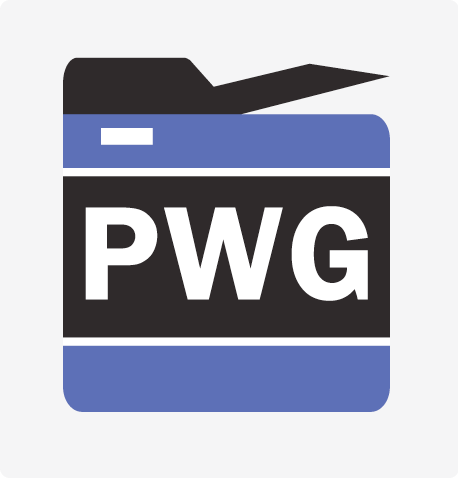 ®
ASTM Committee F42 on Additive Manufacturing Technologies
https://www.astm.org/COMMITTEE/F42.htm
ISO/IEC JTC 1 WG 12 3D Printing and Scanning eCommittee
https://isotc.iso.org/livelink/livelink?func=ll&objId=19905763&objAction=browse&viewType=1
Participation in the ISO initiative is currently via the INCITS Ad Hoc.
3D PDF Consortium
https://www.3dpdfconsortium.org
3D Concrete Printing Standards Development
NIST
ACI
ASTM
3MF Consortium
https://www.3mf.io
Copyright © 2019 The Printer Working Group. All rights reserved. The IPP Everywhere and PWG logos are trademarks of the IEEE-ISTO.
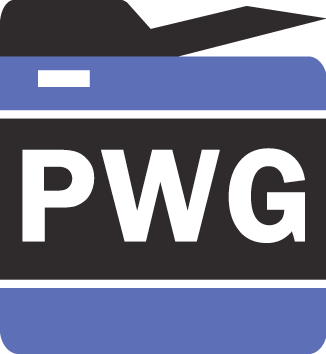 ®
The Printer Working Group
Break
Copyright © 2019 The Printer Working Group. All rights reserved. The IPP Everywhere and PWG logos are trademarks of the IEEE-ISTO.
IPP System Service (SYSTEM)
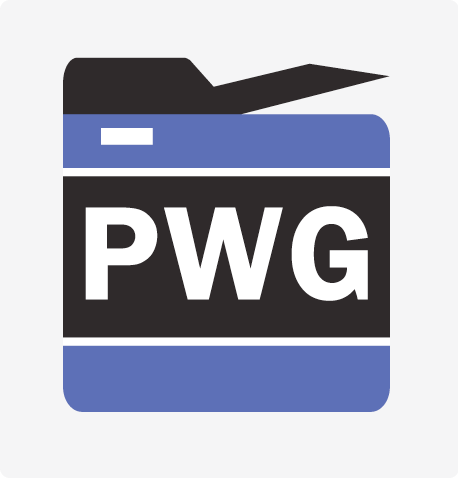 ®
Current prototype draft at:
https://ftp.pwg.org/pub/pwg/ipp/wd/wd-ippsystem10-20190130-rev.pdf
Combines and implements a concrete IPP binding of the following abstract Semantic Model 2.0 services and objects:
PWG 5108.06: System Object and System Control Service
PWG 5108.03: Network Resource Service
PWG 5109.1: Cloud Imaging Requirements and Model
Almost all required attributes and operations have been prototyped in the ippsample project
Proposed Schedule:
Stable draft in Q2 2019
Copyright © 2019 The Printer Working Group. All rights reserved. The IPP Everywhere and PWG logos are trademarks of the IEEE-ISTO.
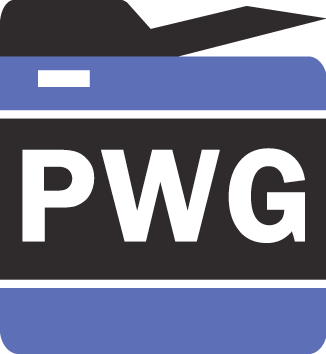 ®
The Printer Working Group
IPP System Service
Demo of ippsample Prototype
Copyright © 2019 The Printer Working Group. All rights reserved. The IPP Everywhere and PWG logos are trademarks of the IEEE-ISTO.
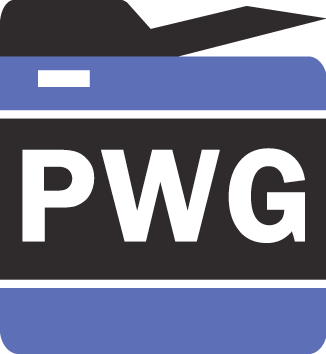 ®
The Printer Working Group
Lunch Break
Resuming at 1:00pm EDT
Copyright © 2019 The Printer Working Group. All rights reserved. The IPP Everywhere and PWG logos are trademarks of the IEEE-ISTO.
IPP Everywhere
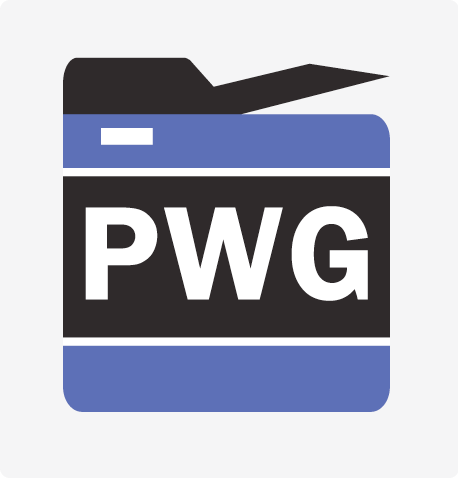 ®
Stable draft of core specification:
https://ftp.pwg.org/pub/pwg/ipp/wd/wd-ippeve11-20190128-rev.pdf
Prototype draft of manual:
https://ftp.pwg.org/pub/pwg/ipp/wd/wd-ippeveselfcert11-20180704-rev.pdf
Beta tools nearing completion:
https://github.com/istopwg/ippeveselfcert
New JSON-based portal:
https://beta.pwg.org/printers
Submission tool for new JSON-based portal
Proposed schedule:
Stable drafts and beta tools Q2/Q3 2019
Update 4 for v1.0 tools Q2/Q3 2019
Copyright © 2019 The Printer Working Group. All rights reserved. The IPP Everywhere and PWG logos are trademarks of the IEEE-ISTO.
IPP Everywhere Self-Certification
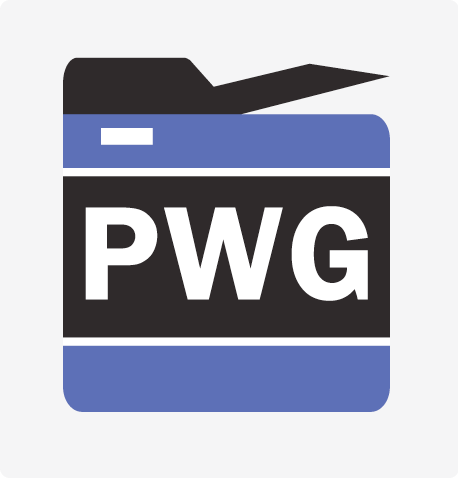 ®
Resources:
http://www.pwg.org/ipp/everywhere.html (for tools/info)
https://www.pwg.org/ippeveselfcert (submission form)
http://www.pwg.org/printers (printer list)
https://github.com/istopwg/ippeveselfcert (Github repo)
Released v1.0 Update 3 of self-certification tools on November 9th, 2018
Fixed all known issues in v1.0 tools
v1.0 is tracking CUPS 2.2.x (current stable branch)
Need an update 4 for another Windows packaging issue and the new JSON submission tool
v1.1 self-certifications tools on track for Q2/Q3 2019
Includes new JSON submission tool and test updates
v1.1 tracks CUPS 2.3.x (current development branch)
Copyright © 2019 The Printer Working Group. All rights reserved. The IPP Everywhere and PWG logos are trademarks of the IEEE-ISTO.
IPP Everywhere v1.0 Tool Updates
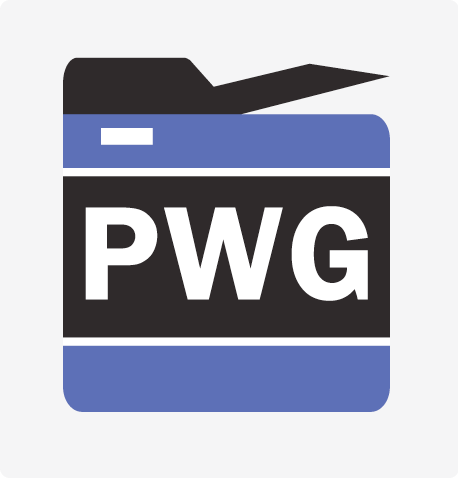 ®
Issue #25: ipptool shows junk for "media-col-database" on Windows
This is actually a Windows runtime bug, will use our vsnprintf "emulation" function instead
Issue #41: Missing regex.dll in Windows tools
Looks like an installer bug
Copyright © 2019 The Printer Working Group. All rights reserved. The IPP Everywhere and PWG logos are trademarks of the IEEE-ISTO.
IPP Everywhere v1.1 Tool Updates
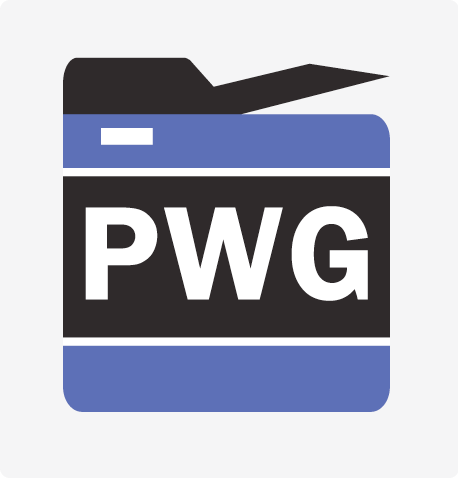 ®
Tools:
Issue #25: ipptool shows junk for "media-col-database" on Windows
DNS-SD tests:
Issue #29: Rename to dnssd-tests.*
Issue #36: Make JPEG tests conditional
IPP tests:
Issue #33: Use PWG Raster for basic printing tests instead of JPEG
Issue #37: Make JPEG tests conditional
Issue #43: Add more "requested-attributes" tests
Document tests:
Issue #38: Make JPEG tests conditional
Copyright © 2019 The Printer Working Group. All rights reserved. The IPP Everywhere and PWG logos are trademarks of the IEEE-ISTO.
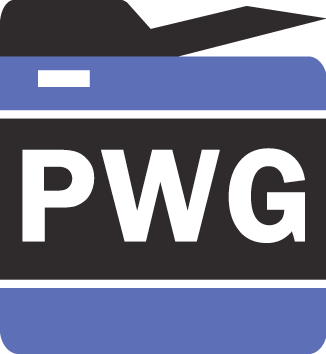 ®
The Printer Working Group
IPP Everywhere v1.1
Self-Certification Tools Demo
Copyright © 2019 The Printer Working Group. All rights reserved. The IPP Everywhere and PWG logos are trademarks of the IEEE-ISTO.
IPP Enterprise Printing Extensions v1.0
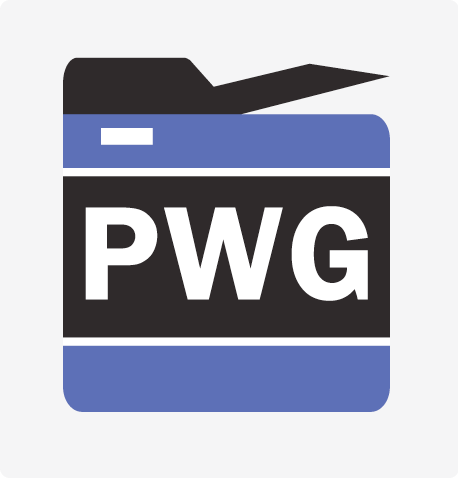 ®
Current interim draft:
https://ftp.pwg.org/pub/pwg/ipp/wd/wd-ippepe-20190327.pdf
Proposed schedule:
Prototype draft in Q3 2019
Copyright © 2019 The Printer Working Group. All rights reserved. The IPP Everywhere and PWG logos are trademarks of the IEEE-ISTO.
IPP Job Extensions v2.0
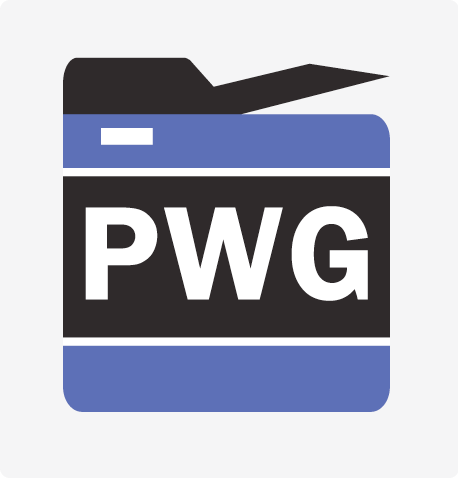 ®
Current draft (IPP WG Last Call completed):
https://ftp.pwg.org/pub/pwg/ipp/wd-ippjobext20-20190315.pdf
Discussion: Fate of "document-format-details"
Also affects IPP Document Object v1.1 (Stable, Completed IPP WG Last Call, next step is PWG Call for Objections)
Proposed schedule:
PWG Last Call in Q2 2019
Copyright © 2019 The Printer Working Group. All rights reserved. The IPP Everywhere and PWG logos are trademarks of the IEEE-ISTO.
"document-format-details"
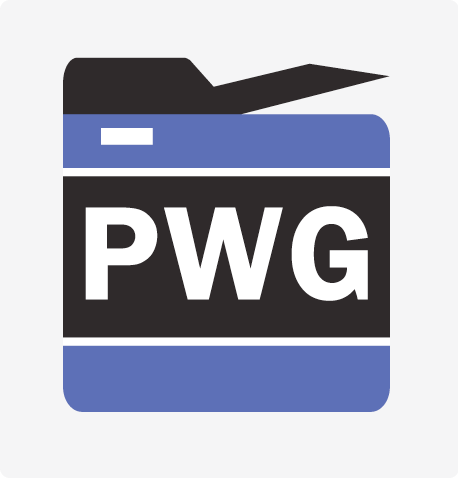 ®
Copyright © 2019 The Printer Working Group. All rights reserved. The IPP Everywhere and PWG logos are trademarks of the IEEE-ISTO.
"document-format-details": History
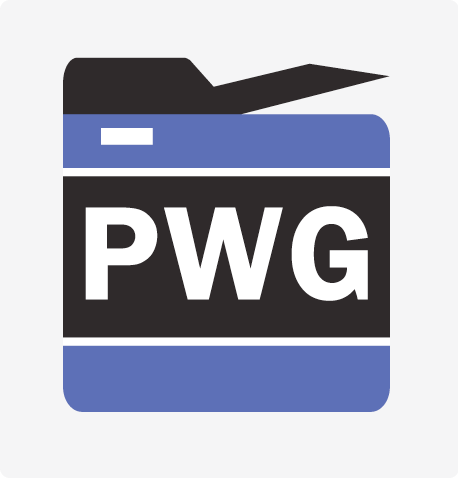 ®
Early Semantic Model, IPP, and JDF discussions in 2002:
https://www.pwg.org/archives/sm/2002/000487.html
https://ftp.pwg.org/pub/pwg/ipp/new_DOC/Comparison%20of%20JDF%20and%20IPP%20document-format-attrs.pdf
TL;DR: IPP's "document-format-details" is largely based on JDF elements
Original proposals used registered keywords for "document-source-os-name" (vs. current name syntax), but name values are defined as lowercase IANA values?!?
Multiple values are allowed to support the contents of imagined "packaging" (archive/multi-part) formats
Privacy and data protection were never considered
Published in PWG 5100.5 (IPP Document Object v1.0) and 5100.7 (IPP Job Extensions v1.0) in 2003
Copyright © 2019 The Printer Working Group. All rights reserved. The IPP Everywhere and PWG logos are trademarks of the IEEE-ISTO.
"document-format-details": History
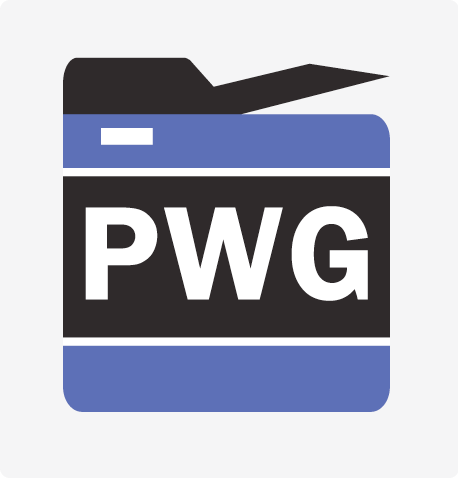 ®
Discussion to obsolete "document-format-details" occurred during the October 11 and 18, 2018 conference calls, the February 2019 vF2F, and the February 28, 2019 conference call
Privacy, interoperability, trust issues (see next slides)
Not required by any publicly-available standard
Limited implementation over the last 16 years - some Printers support it, but AirPrint, CUPS, Wi-Fi Direct, and Windows IPP/1.0 Clients do not support it
Some accounting solutions still want to use it for vendor-specific solutions
No objections to obsolete "document-format-details" were raised during the reviews of the spec updates or the IPP WG Last Call of IPP Document Object v1.1
Updates to PWG 5100.5 and 5100.7 are pending a re-review of our prior decision to obsolete "document-format-details" and replace it with something better
Copyright © 2019 The Printer Working Group. All rights reserved. The IPP Everywhere and PWG logos are trademarks of the IEEE-ISTO.
"document-format-details": Issues
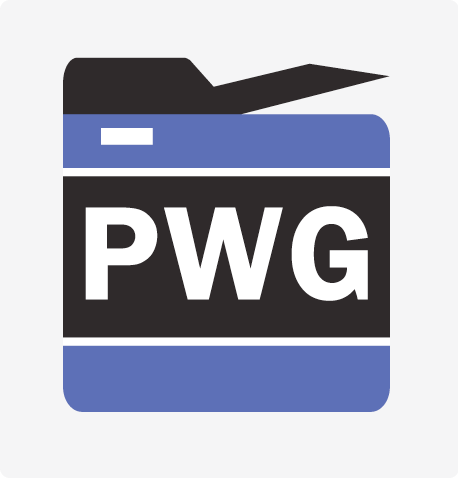 ®
No "packaging" MIME media type is used for printing that requires specification of multiple sub-formats (XPS and 3MF don't need it)
The "document-format (mimeType)" member attribute is redundant (and potentially mismatched) with the "document-format" and "document-format-detected" attributes
The "document-format-device-id (text(127))" member attribute is too short (vs. the "printer-device-id (text(1023))" attribute) and continues the ill-advised use of printer-specific PDLs
The "document-format-version (text(127))" member attribute is redundant (and potentially mismatched) with the "document-format-version" attribute; values are not registered making interoperability impossible
Copyright © 2019 The Printer Working Group. All rights reserved. The IPP Everywhere and PWG logos are trademarks of the IEEE-ISTO.
"document-format-details": Issues
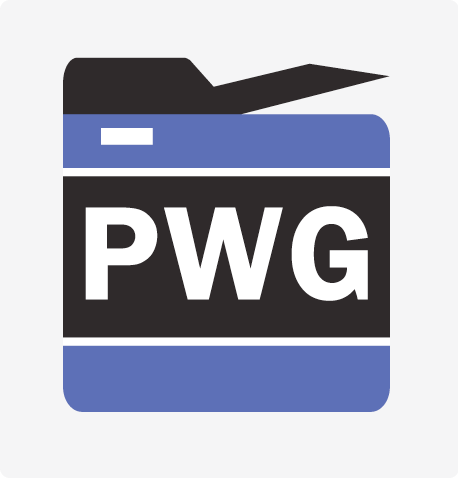 ®
The "document-natural-language (1setOf naturalLanguage)" is redundant (and potentially mismatched) with the "document-natural-language (naturalLanguage)" attribute
The "document-source-application-name (name(MAX))" and "document-source-application-version (text(127))" do not provide registered (needed for interoperability) or authenticated or validated (needed for trust) values and expose Personally Identifying Information (PII)
The "document-source-os-name (name(40))" and "document-source-os-version (text(40))" do not provide registered (needed for interoperability) or authenticated or validated (needed for trust) values and expose PII
The IANA registry does not include common operating systems
Copyright © 2019 The Printer Working Group. All rights reserved. The IPP Everywhere and PWG logos are trademarks of the IEEE-ISTO.
"document-format-details": Interop
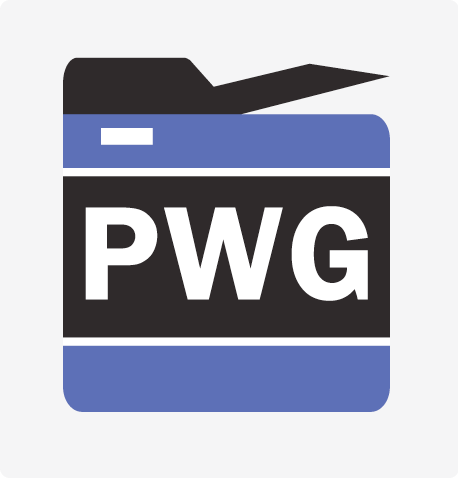 ®
From PWG Process/3.0: "A PWG standard is a specification that is stable, well understood, technically competent and has multiple, independent implementations with substantial operational experience, demonstrated interoperability and significant public support."
Unregistered plain text values for operating system and application names and versions cannot be interoperable - there is no way for vendors to independently implement interoperable solutions
Copyright © 2019 The Printer Working Group. All rights reserved. The IPP Everywhere and PWG logos are trademarks of the IEEE-ISTO.
"document-format-details": PII
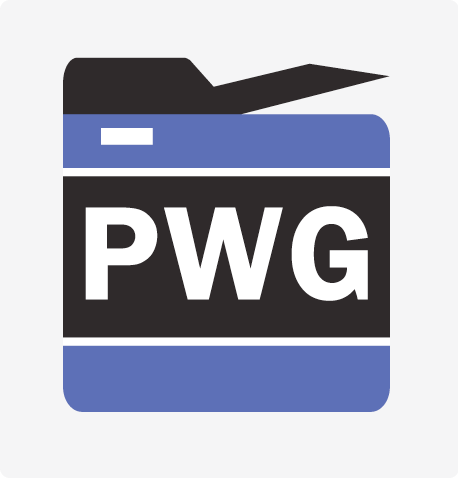 ®
The "document-source-xxx" member attributes provide information similar to the HTTP User-Agent header, which has been shown to help identify specific users:
https://www.eff.org/deeplinks/2010/01/tracking-by-user-agent
Sending of PII requires informed consent under the EU's GDPR, even for transactions
For this reason, major IPP Clients have chosen to never send these attributes to a Printer
CUPS 2.3 will also default to a sanitized HTTP User-Agent string
Copyright © 2019 The Printer Working Group. All rights reserved. The IPP Everywhere and PWG logos are trademarks of the IEEE-ISTO.
"document-format-details": Trust
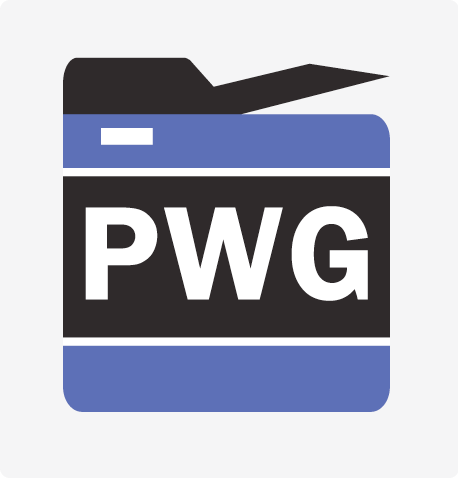 ®
The "document-source-xxx" member attribute values are not authenticated or validated in any way
Without authentication or validation, the values SHOULD NOT be used for access control, billing, or other processing reasons - too easy to subvert those things by substituting desired values in the print request
Copyright © 2019 The Printer Working Group. All rights reserved. The IPP Everywhere and PWG logos are trademarks of the IEEE-ISTO.
"document-format-details": Resolution
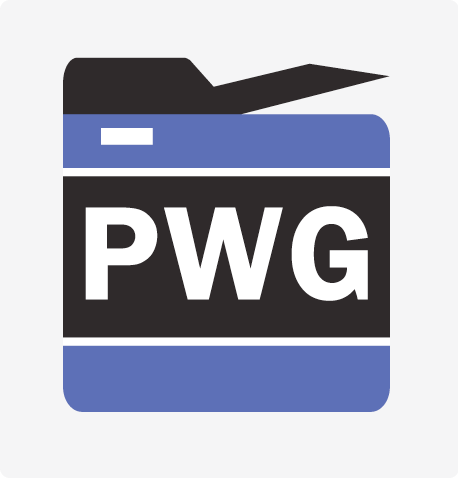 ®
The original decision was to make "document-format-details" OBSOLETE and come up with a replacement as it has not met the interoperability requirements for a PWG standard, has seen limited implementation in the 16 years since its original registration, and is explicitly not supported by many Client implementations due the PII and Trust issues noted on the previous slides
Keeping it as a supported attribute is unacceptable (for Apple at least)
Just deprecating "document-format-details" might send the wrong message - what is the incentive to replace it if we just say "you SHOULD NOT use this"?
Q: What is the final disposition of "document-format-details"?
Copyright © 2019 The Printer Working Group. All rights reserved. The IPP Everywhere and PWG logos are trademarks of the IEEE-ISTO.
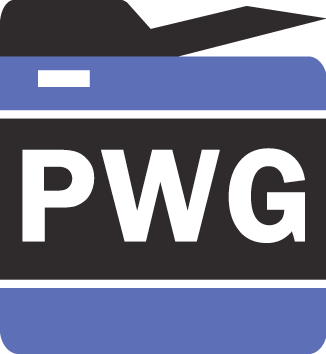 ®
The Printer Working Group
Break
Resuming at 3:15pm EDT
Copyright © 2019 The Printer Working Group. All rights reserved. The IPP Everywhere and PWG logos are trademarks of the IEEE-ISTO.
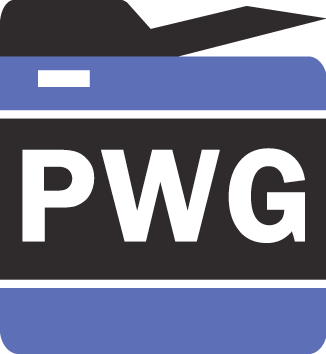 ®
The Printer Working Group
Job Accounting BoF
Copyright © 2019 The Printer Working Group. All rights reserved. The IPP Everywhere and PWG logos are trademarks of the IEEE-ISTO.
Job Accounting BoF: Definitions
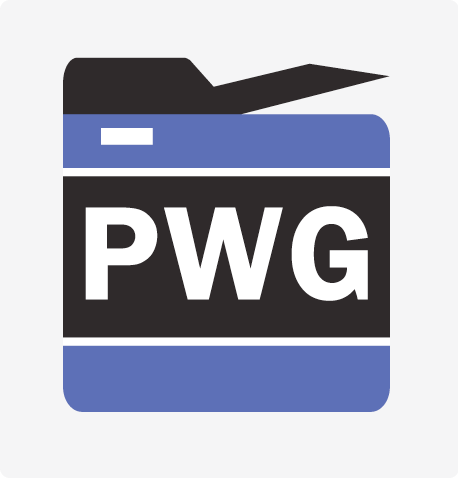 ®
Job Accounting: Collection of Metadata to audit, bill, or otherwise report on the processing of Jobs and Documents
Metadata: Information about a Job or Document such as name, owner, format, state, counters, dates and times, and template attributes
Interoperability: The ability of systems and services that create, exchange and consume data to have clear, shared expectations for the contents, context and meaning of that data (http://datainteroperability.org)
Personal Data: Information related to a person that can be used to identify the person such as a name, email address, government-issued identification, medical information, and so forth. [IPPPRIVACY]
Copyright © 2019 The Printer Working Group. All rights reserved. The IPP Everywhere and PWG logos are trademarks of the IEEE-ISTO.
Job Accounting BOF: Use Cases
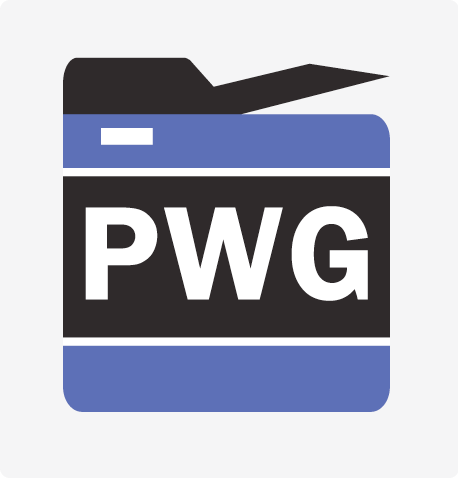 ®
Auditing of printing usage - who prints, what kinds of jobs are printed, how are those jobs submitted, where are they printed, etc.
Billing - charged per job, sheet/side, color vs. B&W, duplex vs. simplex, finishing options
Supply/service management - track usage to know when to order paper, toner, etc.
Ability of Client to query Printer for its accounting capabilities/requirements
Others?
Copyright © 2019 The Printer Working Group. All rights reserved. The IPP Everywhere and PWG logos are trademarks of the IEEE-ISTO.
Job Accounting BOF: Requirements
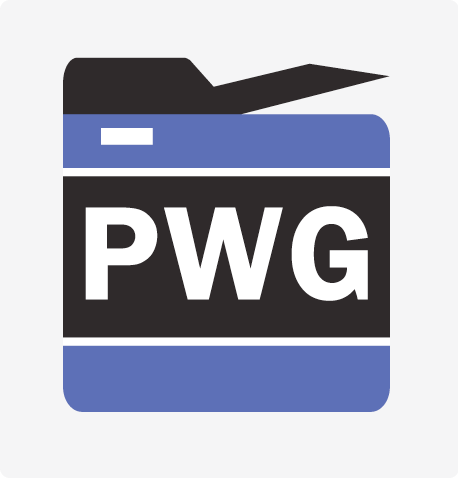 ®
Authentication
Collection of (potentially required) metadata from Client: owner, format, organization/account id, document information (subject, copyright, etc.), others?
Generation of metadata by Printer: ID, state, dates and times
Explicit privacy and data collection policies that are accessible to/discoverable by Client
Data protection
Validation of metadata
Interoperability
Copyright © 2019 The Printer Working Group. All rights reserved. The IPP Everywhere and PWG logos are trademarks of the IEEE-ISTO.
Job Accounting BoF: Authentication
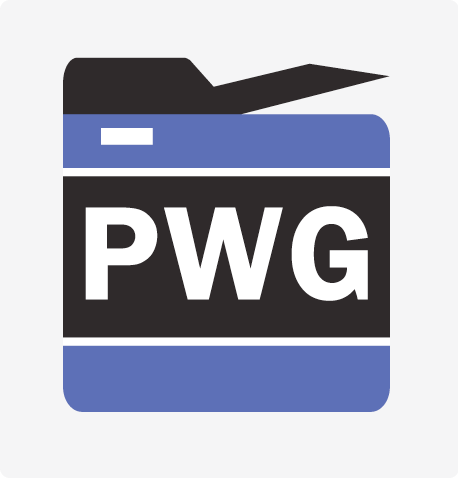 ®
Client authentication:
TLS X.509 certificate authentication
Others?
Printer authentication:
TLS X.509 certificate authentication
"printer-uuid" validation
Others?
User authentication:
Standard HTTP/TLS mechanisms supported by IPP
Others?
Copyright © 2019 The Printer Working Group. All rights reserved. The IPP Everywhere and PWG logos are trademarks of the IEEE-ISTO.
Job Accounting BoF: Client Metadata
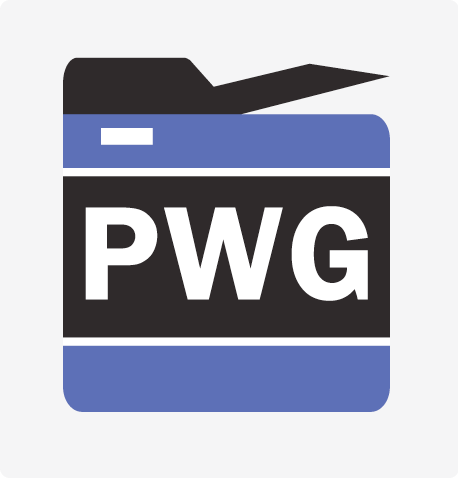 ®
Copyright © 2019 The Printer Working Group. All rights reserved. The IPP Everywhere and PWG logos are trademarks of the IEEE-ISTO.
Job Accounting BoF: Printer Metadata
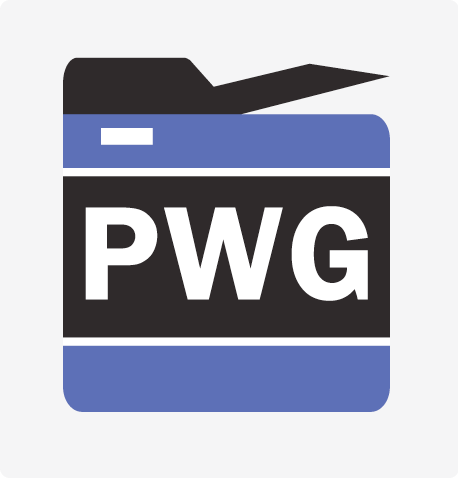 ®
Copyright © 2019 The Printer Working Group. All rights reserved. The IPP Everywhere and PWG logos are trademarks of the IEEE-ISTO.
Job Accounting BoF: Other Metadata?
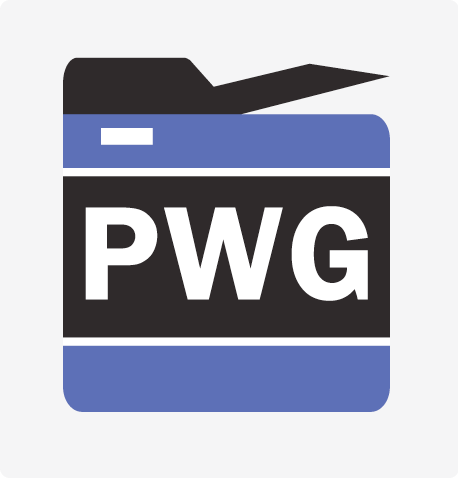 ®
Criteria:
Attributes/values must not be solely for analytics/data mining/marketing since that violates GDPR
Information needed for job assignment, billing, quality/type of service, etc.
Well-known values must be registered for interoperability
Do we need a replacement for "document-format-details"?
Other metadata needed?
Copyright © 2019 The Printer Working Group. All rights reserved. The IPP Everywhere and PWG logos are trademarks of the IEEE-ISTO.
Job Accounting BOF: Policies
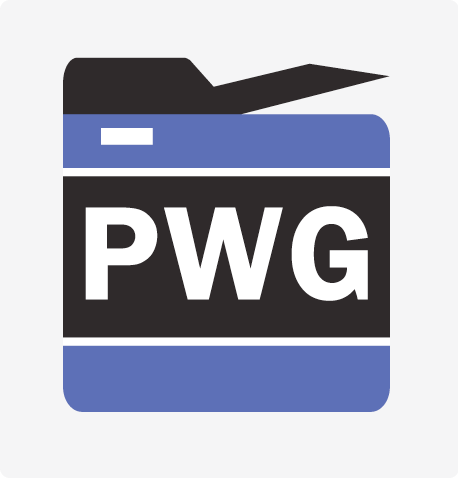 ®
Privacy policy - IPP Privacy Attributes:
"xxx-privacy-attributes" attributes list the attributes that are covered by the privacy policy
"xxx-privacy-scope" attributes specify who has access to the attributes covered by the privacy policy
"printer-privacy-policy-uri" attribute specifies a web page with a human-readable privacy policy
Data use/protection policies
No attributes defined yet
Add "printer-data-policy-uri (uri)" to specify a web page with the data use and protection policies?
Are there suitable standards for data protection levels we can reference and use for Printer Description attributes, e.g. Common Criteria standards?
Copyright © 2019 The Printer Working Group. All rights reserved. The IPP Everywhere and PWG logos are trademarks of the IEEE-ISTO.
Job Accounting BoF: Data Protection
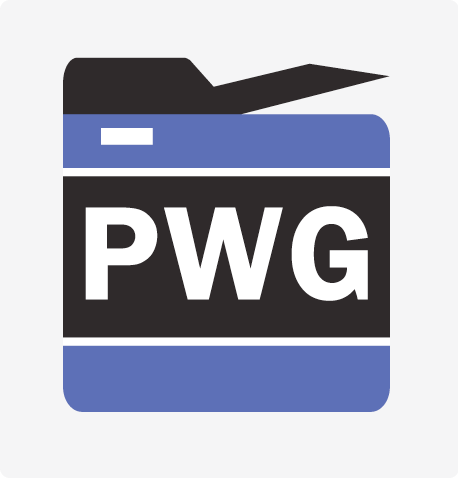 ®
TLS can protect data in transit
Self-encrypting drives and proper internal access controls can be a solution for data at rest
How to specify?
Need additional descriptive attributes?
Copyright © 2019 The Printer Working Group. All rights reserved. The IPP Everywhere and PWG logos are trademarks of the IEEE-ISTO.
Job Accounting BOF: Validation
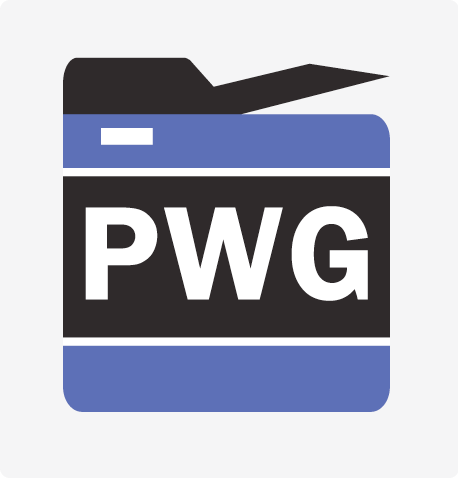 ®
How to validate that the metadata sent from a Client to a Printer is accurate?
Current Printers implicitly trust what the Client sends
How to validate that the metadata sent from the Printer to a Client is accurate?
Current Clients implicitly trust what the Printer sends
Is validation always required?
Copyright © 2019 The Printer Working Group. All rights reserved. The IPP Everywhere and PWG logos are trademarks of the IEEE-ISTO.
Job Accounting BoF: Next Steps
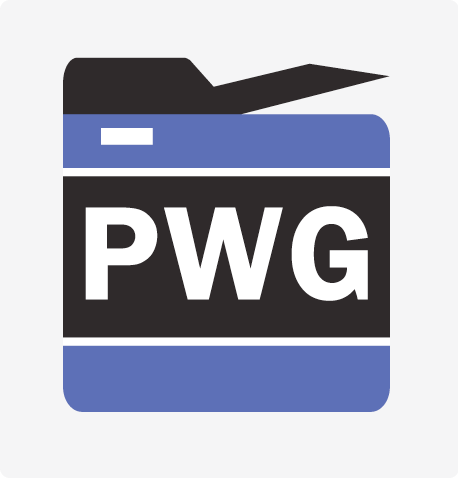 ®
Summary of discussion so far
What are the next steps?
Copyright © 2019 The Printer Working Group. All rights reserved. The IPP Everywhere and PWG logos are trademarks of the IEEE-ISTO.
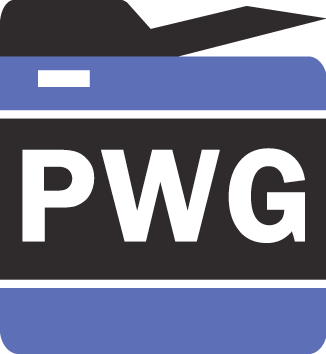 ®
The Printer Working Group
IPP Workgroup Session, Day 2
April 18, 2019
Copyright © 2019 The Printer Working Group. All rights reserved. The IPP Everywhere and PWG logos are trademarks of the IEEE-ISTO.
PWG IP Policy
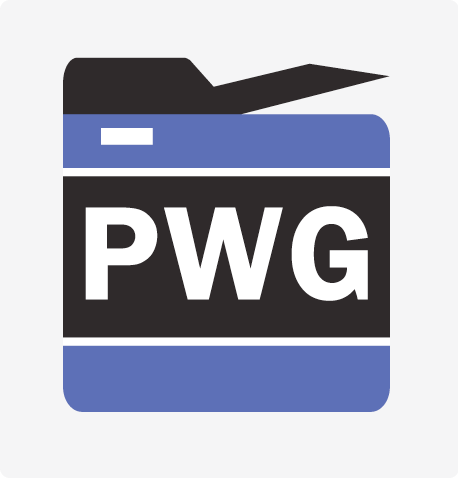 ®
"This meeting is being held in accordance with the PWG Intellectual Property Policy"
http://www.pwg.org/chair/membership_docs/pwg-ip-policy.pdf
TL;DR: Anything you say in a PWG meeting or email to a PWG address can be used in a PWG standard
(but please do read the IP policy above if you haven't done so)
Copyright © 2019 The Printer Working Group. All rights reserved. The IPP Everywhere and PWG logos are trademarks of the IEEE-ISTO.
Agenda
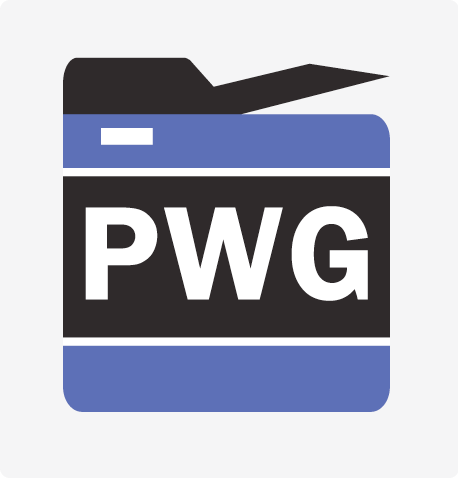 ®
April 18, 2019 (Eastern Daylight Time)
Copyright © 2019 The Printer Working Group. All rights reserved. The IPP Everywhere and PWG logos are trademarks of the IEEE-ISTO.
IPP Encrypted Jobs and Documents
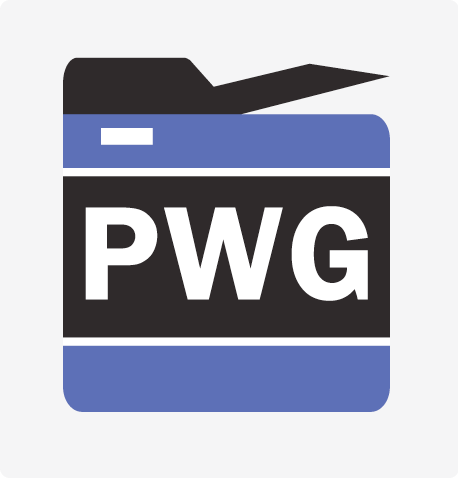 ®
Interim draft:
https://ftp.pwg.org/pub/pwg/ipp/wd/wd-ipptrustnoone10-20190131-rev.pdf
Proposed schedule:
Prototype draft Q3 2019
Copyright © 2019 The Printer Working Group. All rights reserved. The IPP Everywhere and PWG logos are trademarks of the IEEE-ISTO.
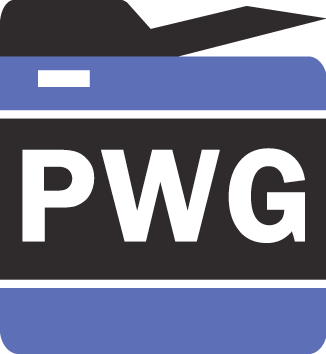 ®
The Printer Working Group
Next Steps
Copyright © 2019 The Printer Working Group. All rights reserved. The IPP Everywhere and PWG logos are trademarks of the IEEE-ISTO.
Next Steps
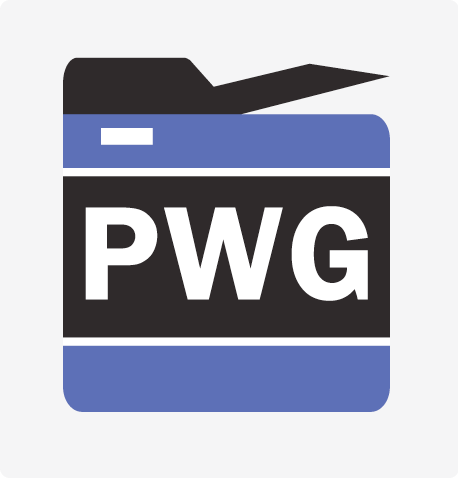 ®
IPP Document Object v1.1 (Mike)
Finalize status of "document-format-details"
PWG Call for Objections ASAP
IPP Encrypted Jobs and Documents (Mike/Smith)
Prototype draft in Q3 2019?
IPP Enterprise Printing Extensions v2.0 (Smith)
Prototype draft in Q3 2019?
IPP Everywhere and Self-Certification v1.1 (Mike/Smith)
Stable working drafts/beta tools in Q2 2019
IPP Job Extensions v2.0 (Mike)
Finalize status of "document-format-details"
PWG WG Last Call in Q2 2019
IPP System Service v1.0 (Ira/Mike)
Stable working draft and IPP WG Last Call in Q2 2019
Copyright © 2019 The Printer Working Group. All rights reserved. The IPP Everywhere and PWG logos are trademarks of the IEEE-ISTO.
More Information
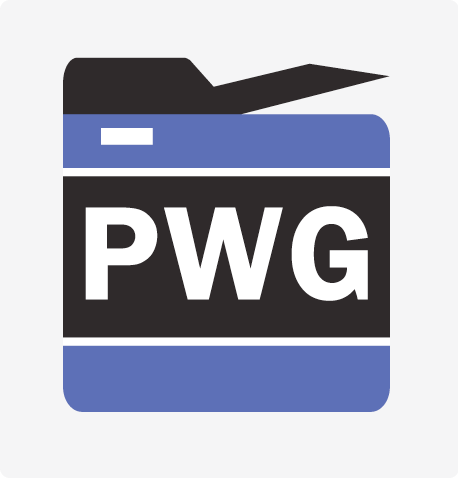 ®
We welcome participation from all interested parties
IPP Working Group web page
https://www.pwg.org/ipp/index.html 
Subscribe to the IPP mailing list 
https://www.pwg.org/mailman/listinfo/ipp
IPP WG holds bi-weekly phone conferences announced on the IPP mailing list
Next conference calls scheduled for Thursday, April 25, 2018 and May 9, 2019 at 3pm ET
Copyright © 2019 The Printer Working Group. All rights reserved. The IPP Everywhere and PWG logos are trademarks of the IEEE-ISTO.